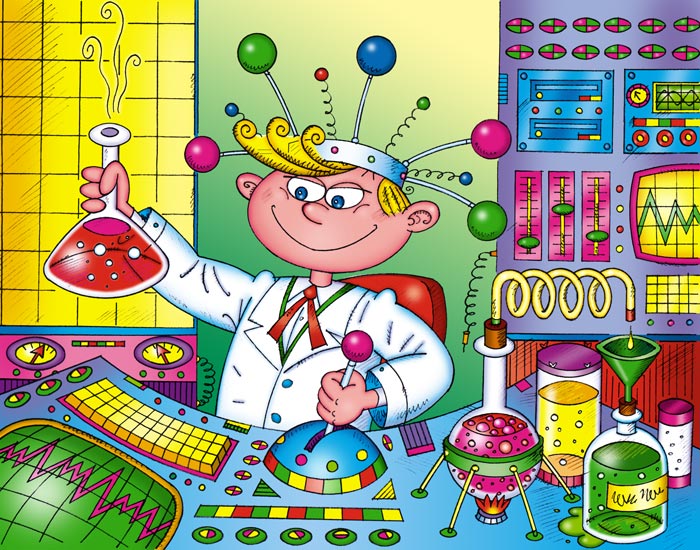 Внедрение инноваций в ДОУ
Подготовила: воспитатель Черникова С.А.
МБДОУ «Д/С №2» г.Коноково
2014г.
Время лучший из новаторов
Английский философ
                Френсис Бэкон
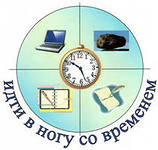 Инновации определяют
Формы;
Средства;
Технологии,
Использующиеся в педагогической практике, ориентированные на личность ребенка, на развитие его способностей.
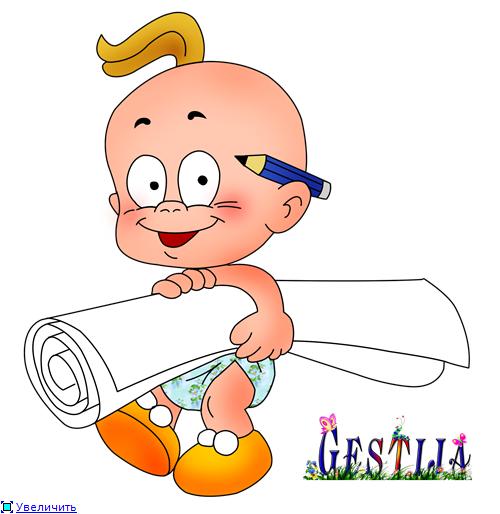 Общая цель инновационной деятельности
Улучшение способности педагогической системы образовательного учреждения достигать качественно более высоких результатов образования.
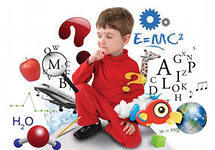 Что такое инновация?
В «Современном словаре иностранных слов» инновация трактуется как нововведение;
Нововведение – создание и внедрение различного вида новшеств, порождающих значимые изменения в социальной практике.
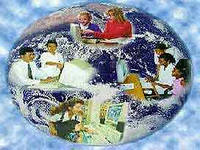 Потребность в инновациях
Требования гуманизации образовательного процесса;
Высокий уровень к качеству образования и развитию детей в связи с внедрением ФГТ;
Конкурентные отношения между образовательными учреждениями;
Многообразие интересов и потребностей детей и их родителей;
Инновационно-образовательная инициатива педагогов.
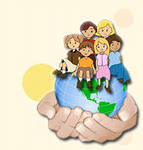 Инновации в содержании образования:
Адаптация и внедрение новых программ;
Разработка индивидуальных программ образования;
Организация дополнительных услуг.
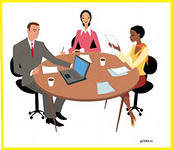 Инновации в технологиях:
Адаптация, разработка и использование здоровьесберегающих, здоровьеформирующих технологий;
Использование технологии проблемного и развивающего обучения, информационных технологий, исследовательского метода, социгровых подходов в работе с детьми, родителями и педагогами.
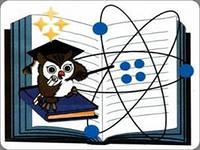 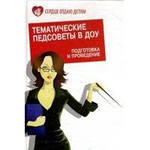 Инновации в работе с кадрами:
Создание системы непрерывного образования педагогов;
Использование мастер-классов, педагогических рингов, педагогических проектов;
Самореализационные формы повышения квалификации – творческие конкурсы, публикации опыта работы, создание банка инновационных идей и т.п.
Активные методы обучения.
Инновации в работе с детьми
Организация различных форм детской деятельности, занятий по интересам в кружках и студиях;
Обеспечение индивидуально-личностного дифференцированного подхода;
Разработка индивидуального маршрута развития и составление портфолио достижений в работе с одаренными детьми;
Организация простейшего экспериментирования и моделирование ситуаций.
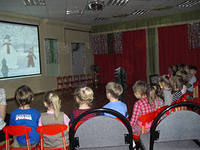 Инновации в работе с родителями
Применение интерактивных методов;
Использование неформальных методов взаимодействия с родителями, вовлекающих их в жизнь детского сообщества через клубы, семейные праздники и т.д.
Организация пресс-службы по выпуску газеты для родителей.
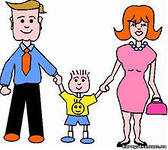 Методики и технологии использующиеся в ДОУ
«Портфолио дошкольника» – технология, обеспечивающая личностно-ориентированный подход в воспитании дошкольников, а также плодотворное сотрудничество воспитателя, дошкольника и его родителей;
Метод проектов – метод, способствующий развитию свободной, творческой личности.
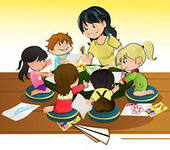 Информационно-коммуникационные технологии
Мультимедийные формы дидактических, методических, игровых пособий для развития детей дошкольного возраста в организованной деятельности под руководством взрослого.
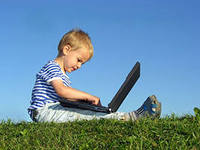 Инновации в ДОУ
Мультимедийные призентации;
Распространение педагогического опыта на сайте;
Технология проектирования;
Творческие микрогруппы;
Участие в районных и областных смотрах-конкурсах.
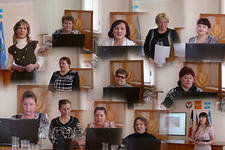